Муниципальное дошкольное образовательное учреждение детский сад «Родничок» 
пгт Свеча Кировской области
Тренажер по обучению грамоте

Находим гласный звук 
в середине слова
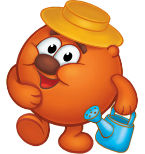 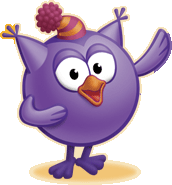 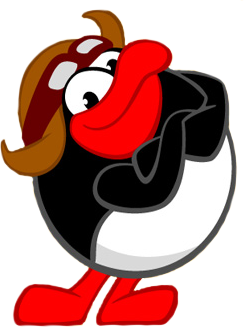 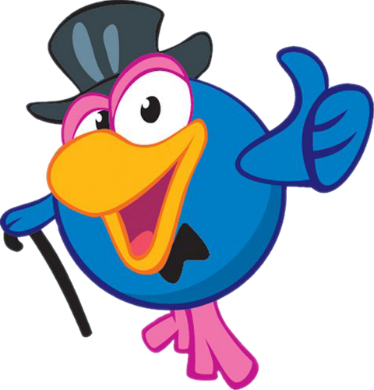 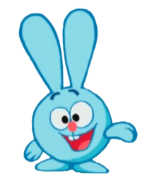 Автор: учитель-логопедЧервякова Татьяна Васильевна
Правила игры
Выполни задания Смешариков. 
Определи, какой гласный звук спрятался в середине слов и назови слово 
с заданным звуком.
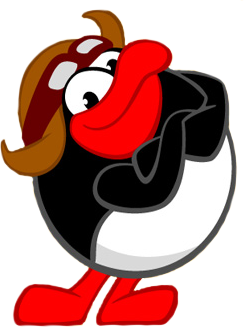 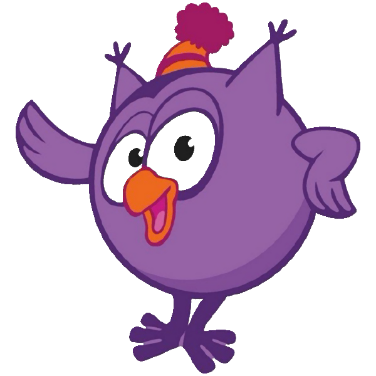 Управляющие кнопки
- далее
- возвращение на страницу выбора игры
- правила игры
Выбери игру
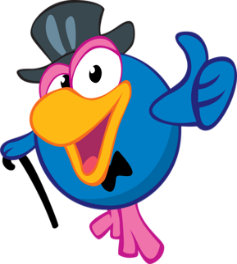 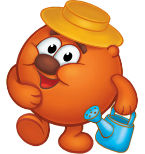 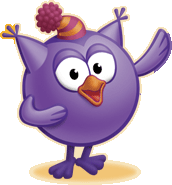 звук Ы
звук А
звук У
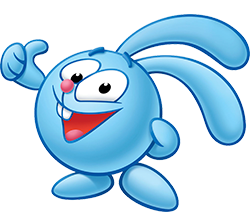 звук О
звук И
Назови слово со звуком И
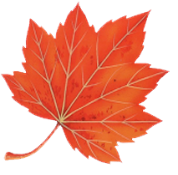 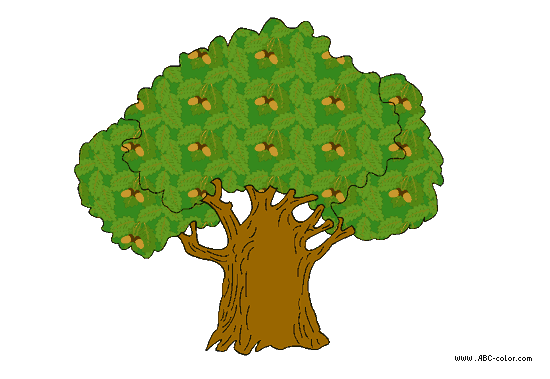 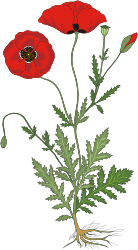 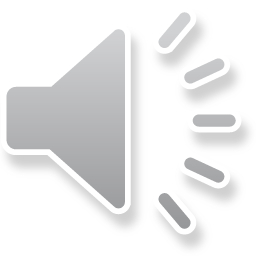 Назови слово со звуком И
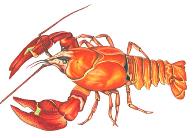 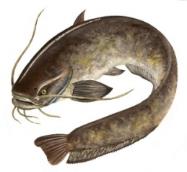 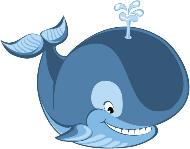 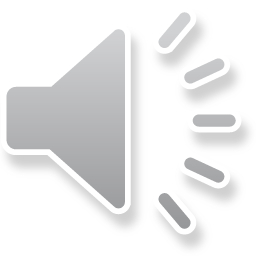 Назови слово со звуком И
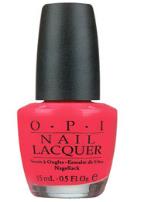 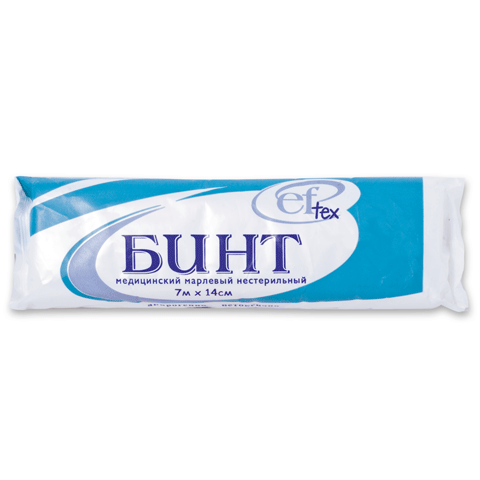 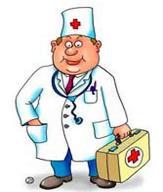 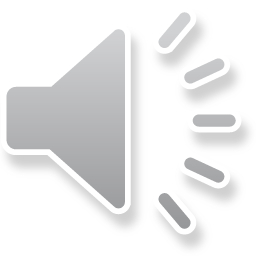 Назови слово со звуком И
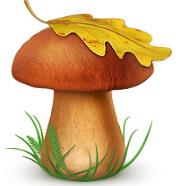 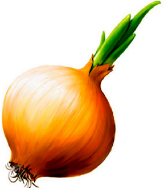 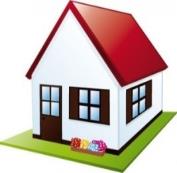 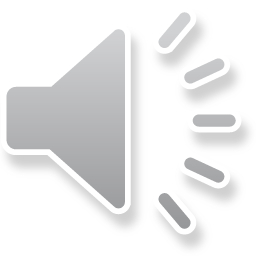 Назови слово со звуком И
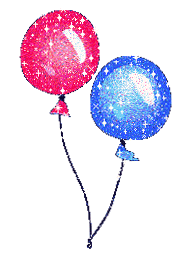 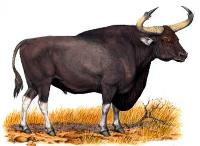 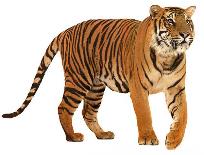 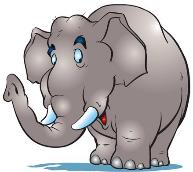 Молодец!
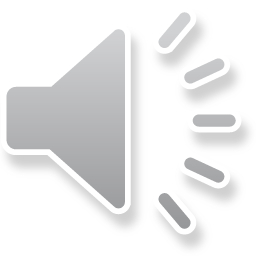 Назови слово со звуком А
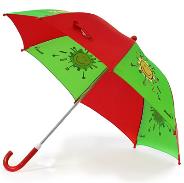 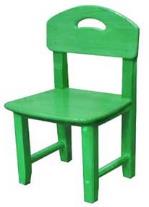 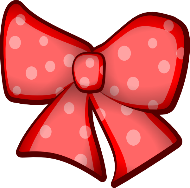 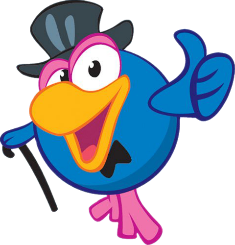 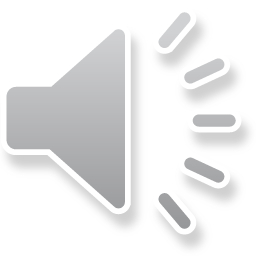 Назови слово со звуком А
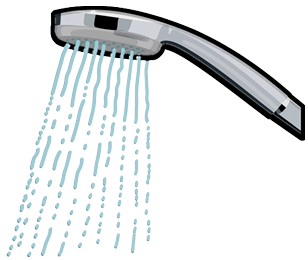 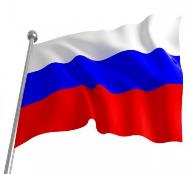 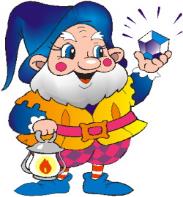 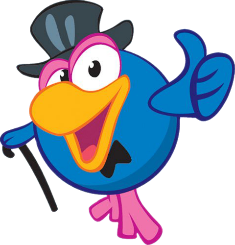 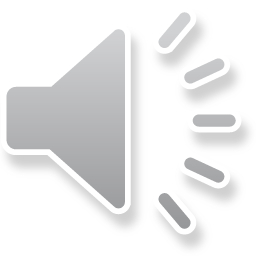 Назови слово со звуком А
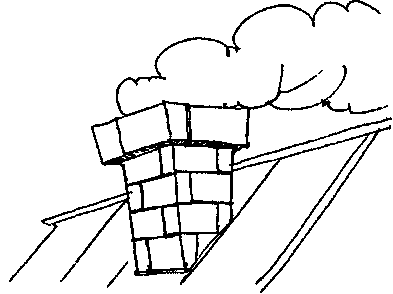 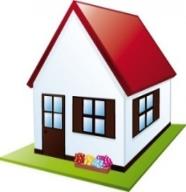 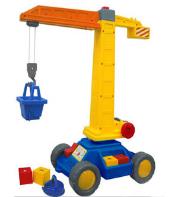 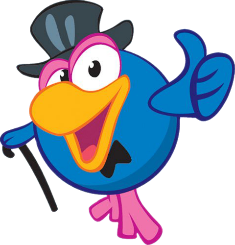 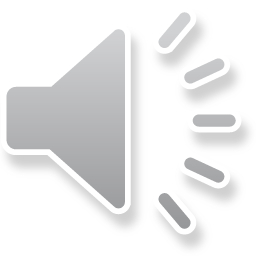 Назови слово со звуком А
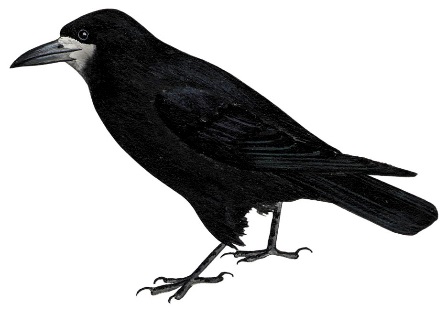 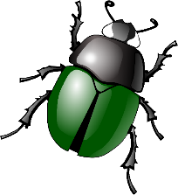 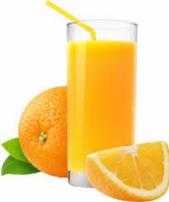 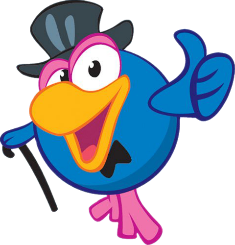 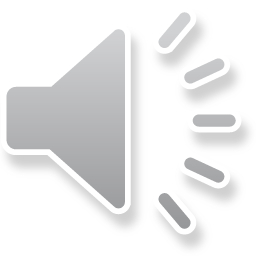 Назови слово со звуком А
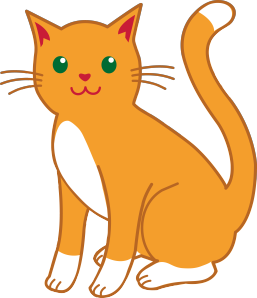 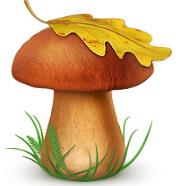 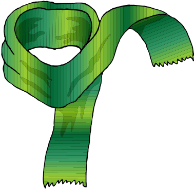 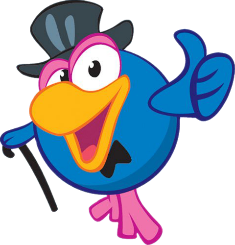 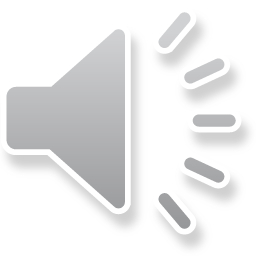 Назови слово со звуком А
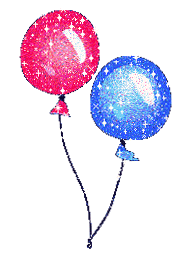 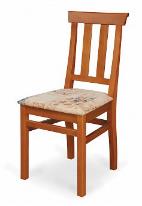 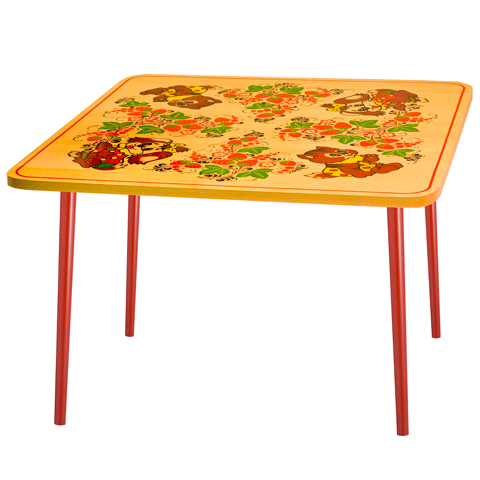 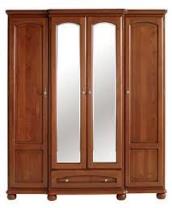 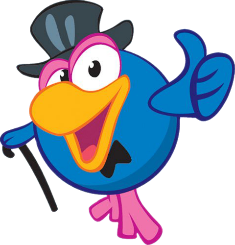 Молодец!
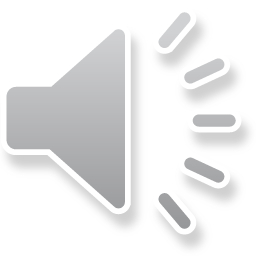 Назови слово со звуком О
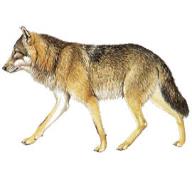 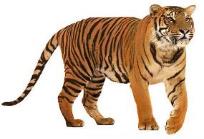 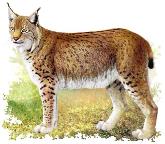 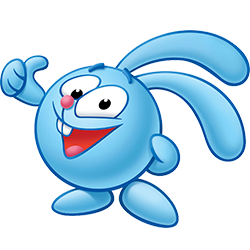 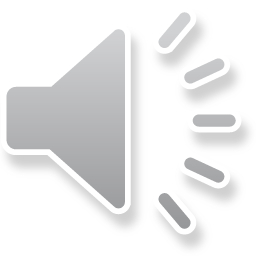 Назови слово со звуком О
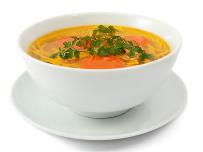 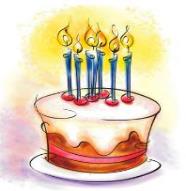 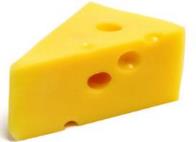 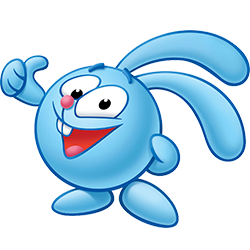 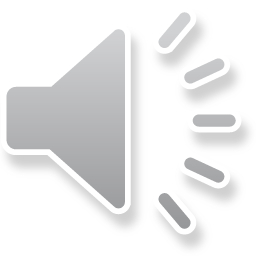 Назови слово со звуком О
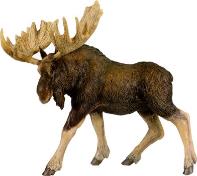 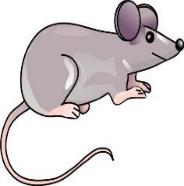 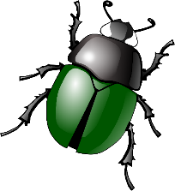 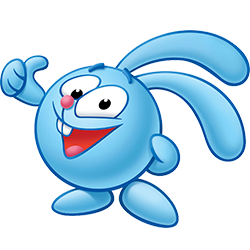 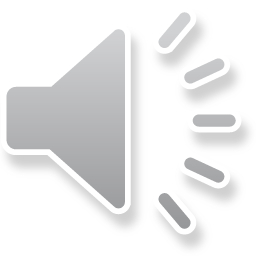 Назови слово со звуком О
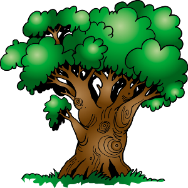 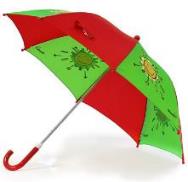 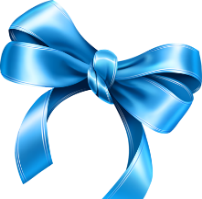 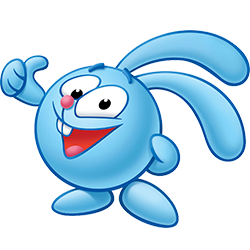 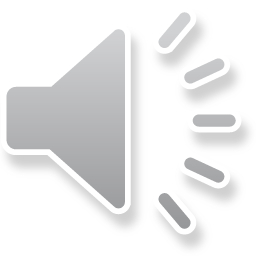 Назови слово со звуком О
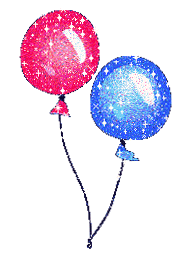 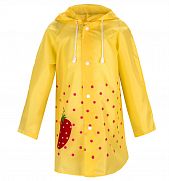 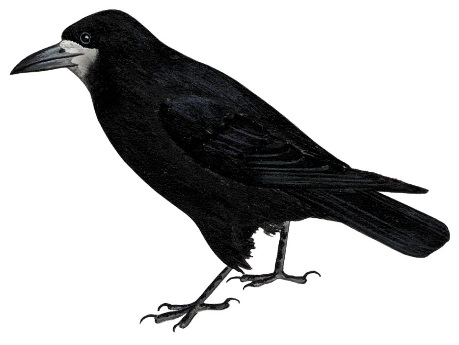 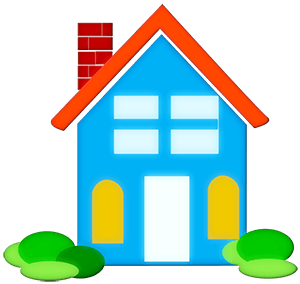 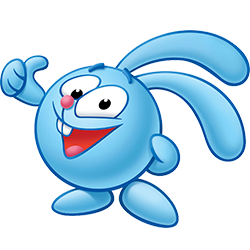 Молодец!
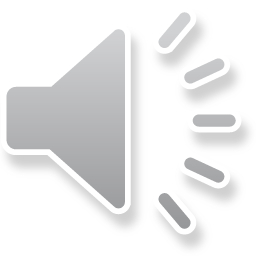 Назови слово со звуком У
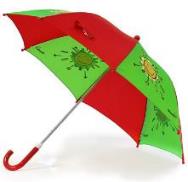 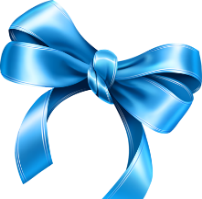 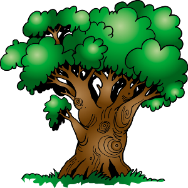 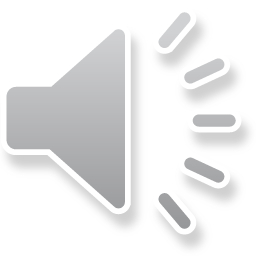 Назови слово со звуком У
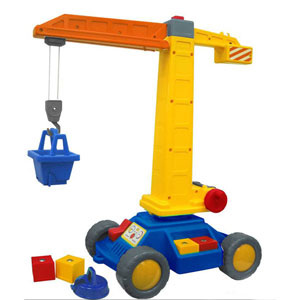 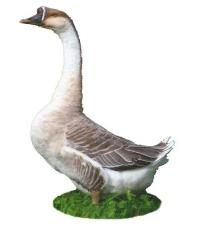 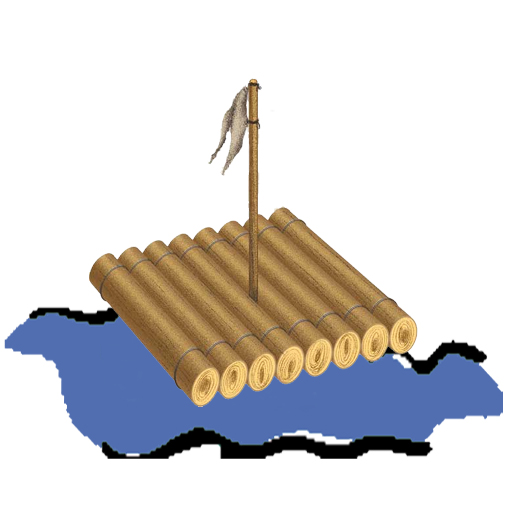 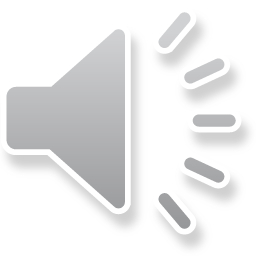 Назови слово со звуком У
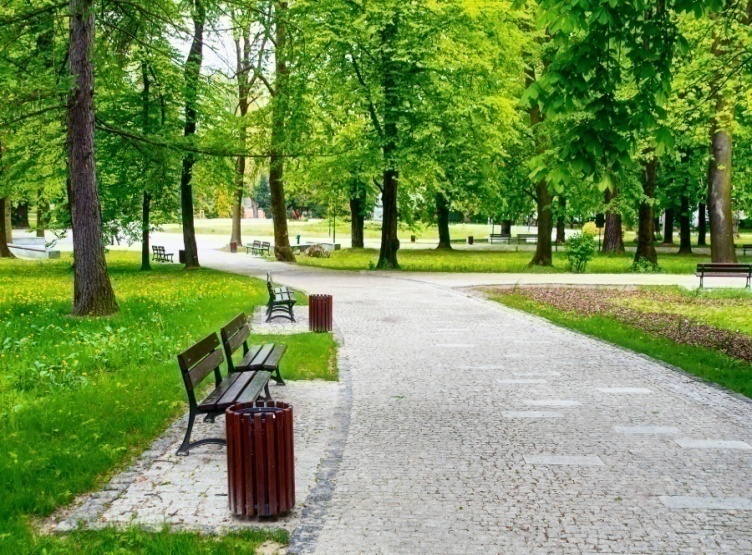 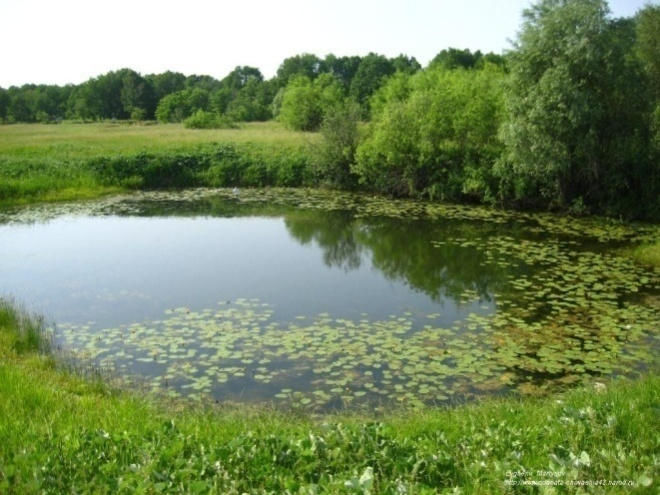 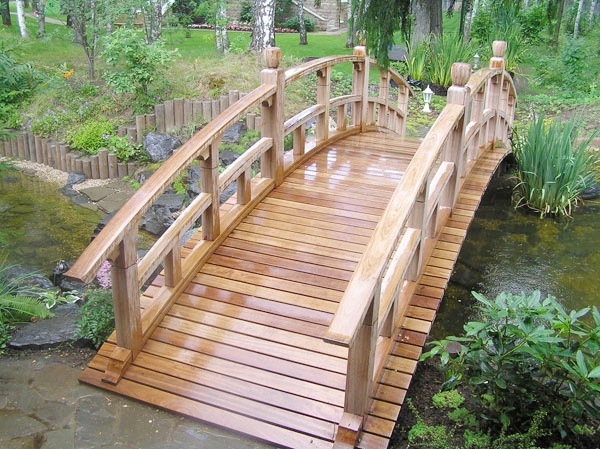 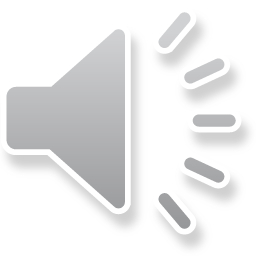 Назови слово со звуком У
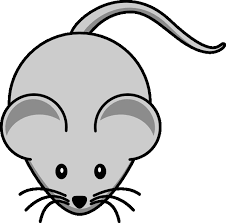 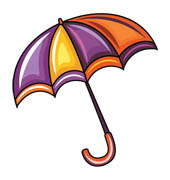 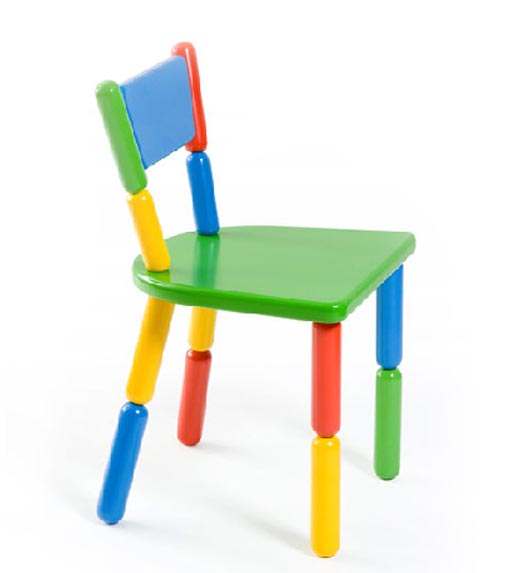 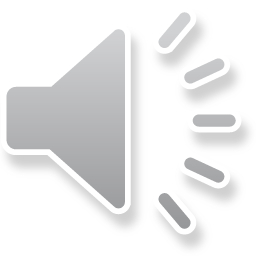 Назови слово со звуком У
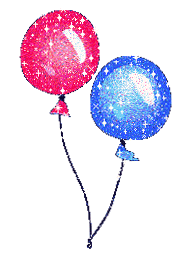 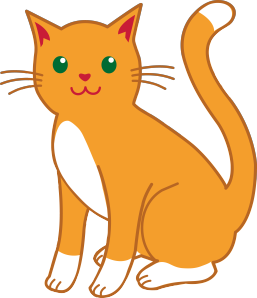 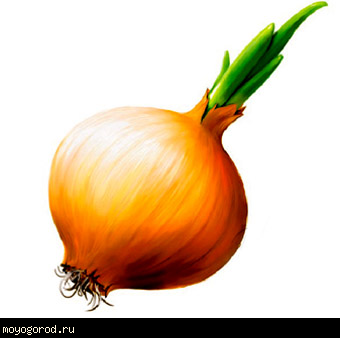 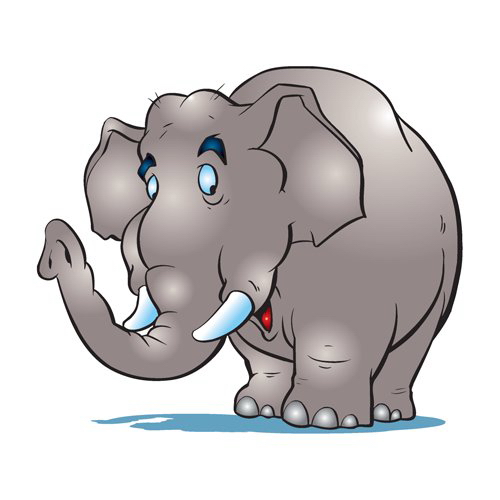 Молодец!
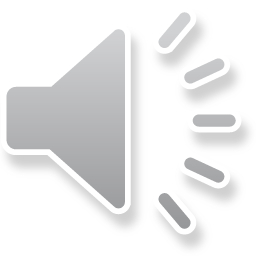 Назови слово со звуком Ы
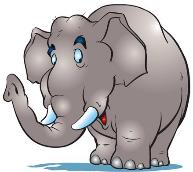 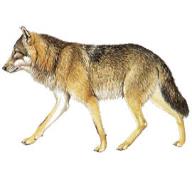 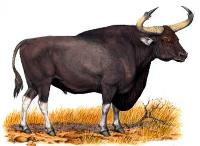 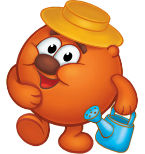 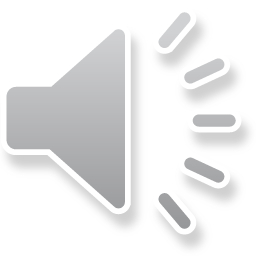 Назови слово со звуком Ы
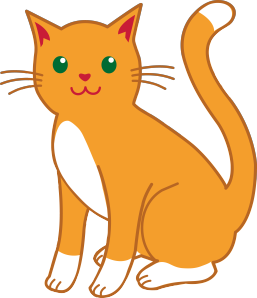 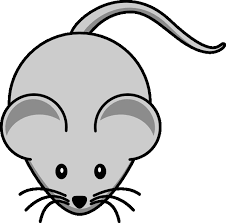 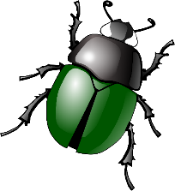 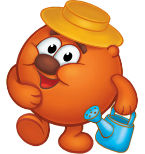 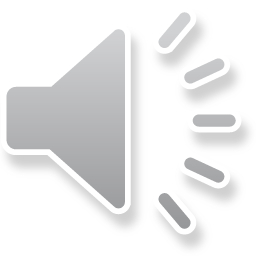 Назови слово со звуком Ы
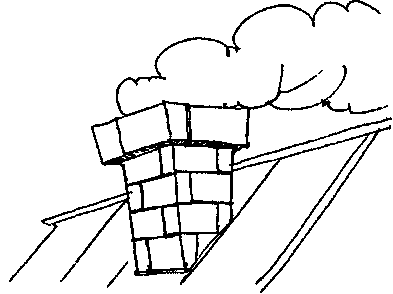 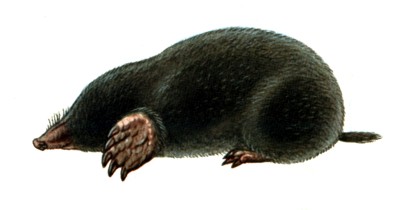 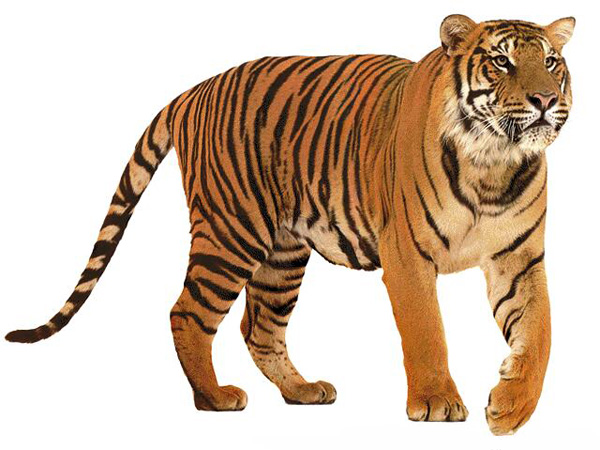 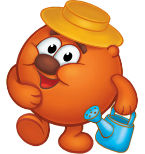 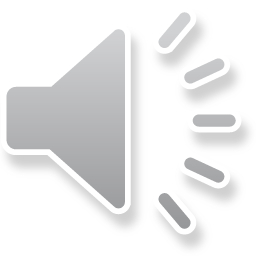 Назови слово со звуком Ы
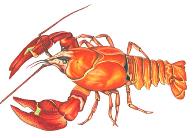 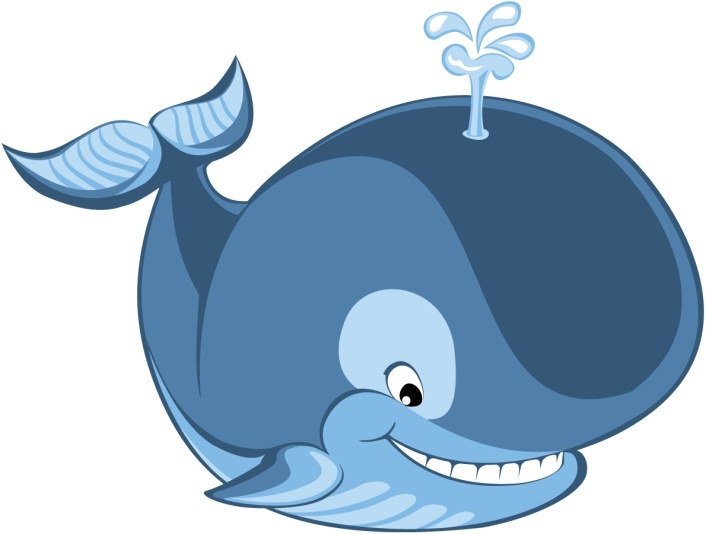 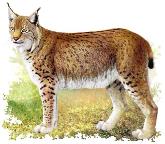 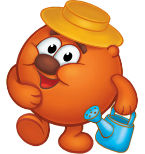 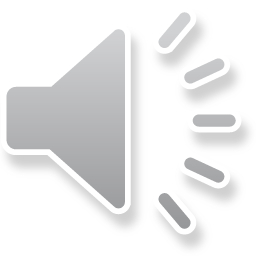 Назови слово со звуком Ы
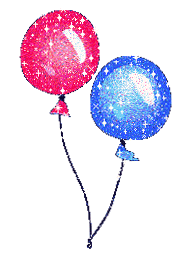 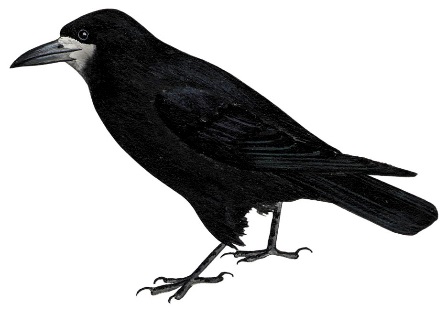 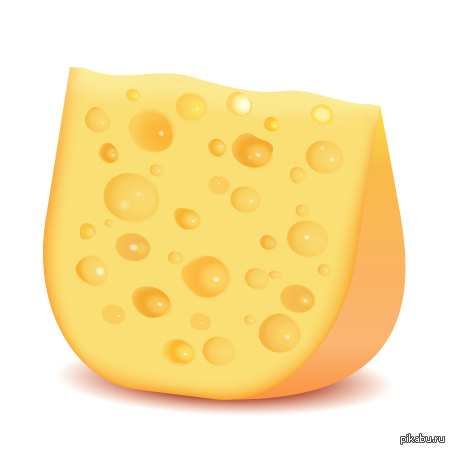 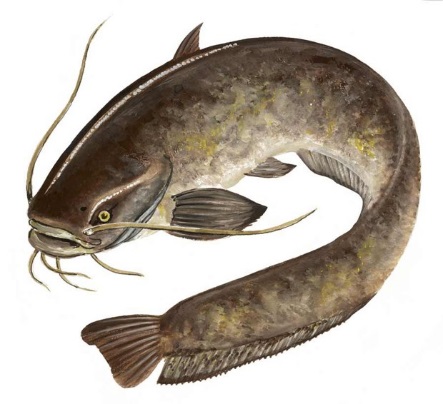 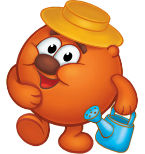 Молодец!
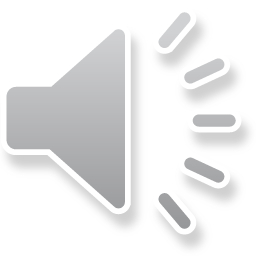 Автор шаблона: Ранько Елена Алексеевна учитель начальных классов  МАОУ лицей №21 г. Иваново

Сайт: http://elenaranko.ucoz.ru/  

Интернет – ресурсы:

http://mediasubs.ru/group/uploads/dr/druzhelyubnyij-blogger/image/1375248434-536985-31114.jpeg      фон с ромашками
Кар карыч - http://www.youloveit.ru/uploads/gallery/main/583/youloveit_ru_smeshariki_kartinki14.png
Крош - http://daymultik.ru/images/uznaj_o_svoem_geroe/Krosh.png
Пин - http://s60.radikal.ru/i169/0808/c7/9eb2b44bbd3c.png
Совунья - http://ru.wikifur.com/w/images/9/98/%D0%A1%D0%BE%D0%B2%D1%83%D0%BD%D1%8C%D1%8F.png
http://www.smeshariki.ru/images/Sovuniya/predmet_losyash_big.gif
Копатыч - http://multsforkids.ru/data/uploads/personaji/kopatich/smeshariki-kopatich.png